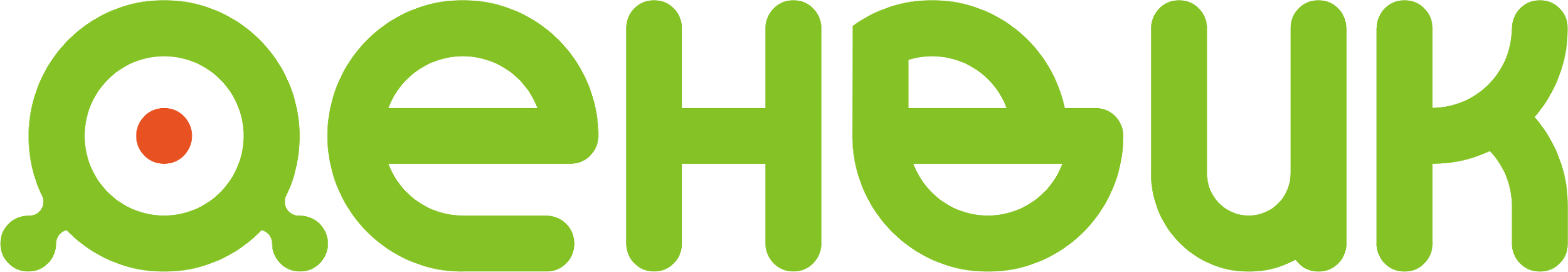 Комплексное оснащение предприятий торговли и общественного питания.
Торговое оборудование, системы безопасности, автоматизация учёта. 
г. Киров, Октябрьский пр-т, 104, оф. 612. тел.: (8332) 211-711 
e-mail: kirov@denvic.ru
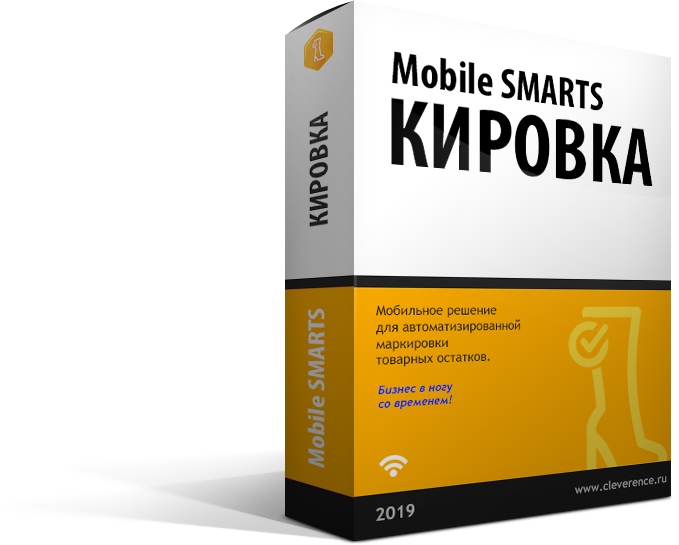 Mobile SMARTS: Кировка
Комплексное решение для маркировки обуви
Комплексное решение для маркировки обуви на производстве
Мы предлагаем комплексное решение, в которое входит:
- Терминал сбора данных
- Принтер этикеток
- Программное обеспечение
- Услуги по внедрению и адаптации решения под Ваше производство
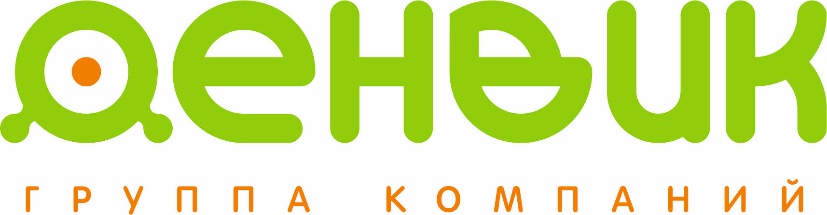 Терминал сбора данных
Мы предлагаем для реализации нашего решения терминал сбора данных Honeywell ScanPal EDA60K со следующими характеристиками







  


Подробности на https://www.cleverence.ru/hardware/mdc/
honeywell/honeywell-scanpal-eda60k/
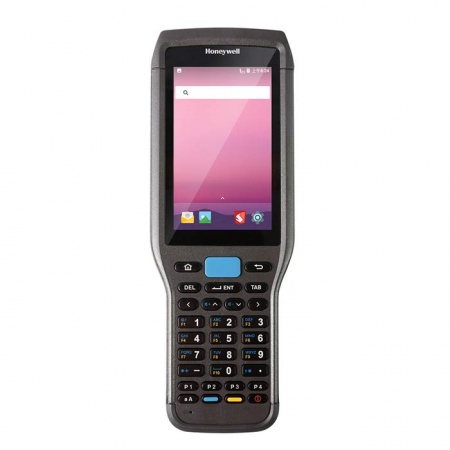 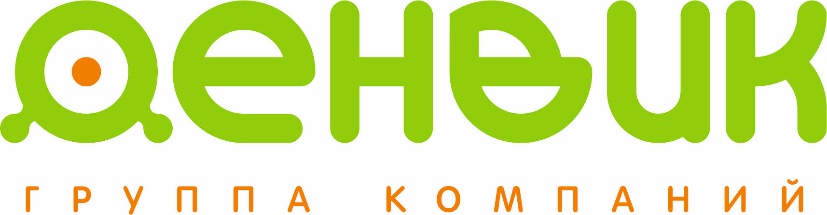 Принтер печати этикеток
Предлагается к использованию принтер печати этикеток TSC TE210 со следующими характеристиками:
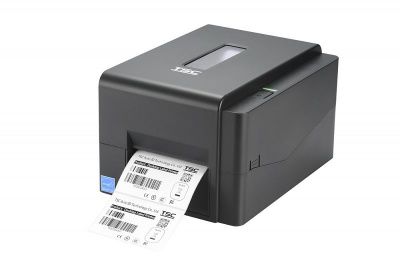 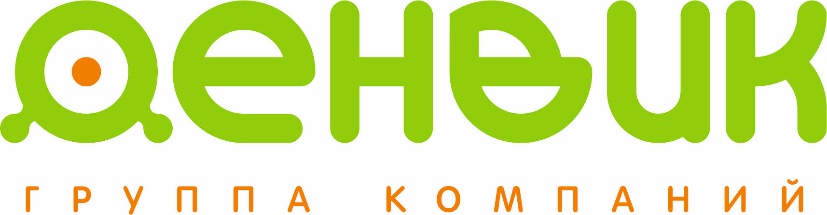 https://kirov.denvic.ru/catalog/oborudovanie_dlya_shtrikhkodirovaniya/printery_etiketok/printer_etiketok_tsc_te210_rs232_ethernet_usb_host_termotransfernyy_203dpi/
О программном продукте
Продукт Mobile SMARTS: Кировка готов выполнять все основные операции для производителей обуви:
 
Заказ и получение КМ
- Нанесение КМ
-Ввод КМ в оборот
-Агрегация, переагрегация, разагрегация
Приемка
Отгрузка

  
Подробности на https://www.cleverence.ru/KRV/#about
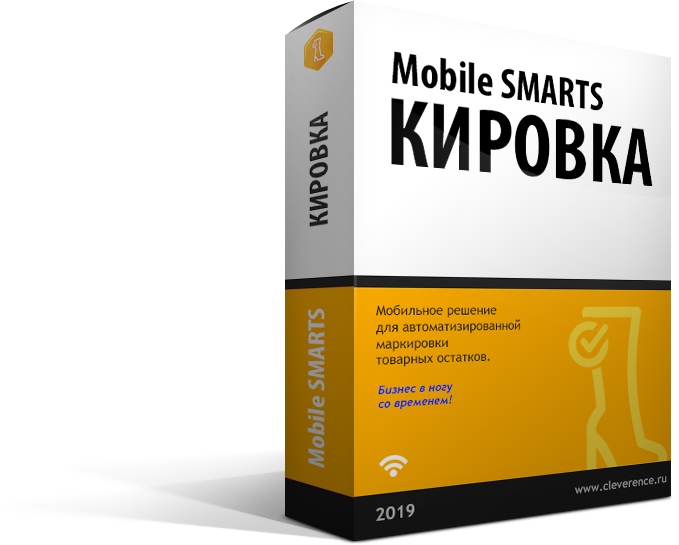 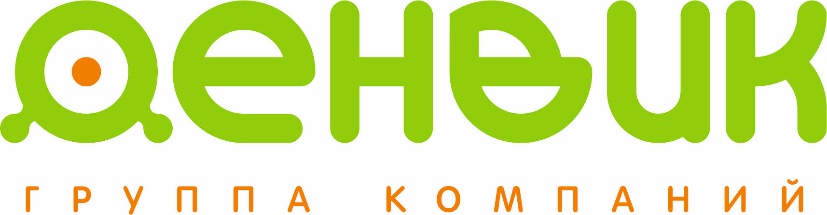 Подробнее о «Заказ и получение КМ»
С помощью данного ПО можно получать нужные коды маркировки для печати этикеток на любом принтере.
Для заказа КМ достаточно считать штрихкод на товаре (или выбрать из его списка на ТСД) и ввести количество кодов, нужных для маркировки. Далее КМ получаются либо напрямую из ГИС МТ, либо через посредника в виде учетной системы.

Подробности: https://www.cleverence.ru/software/functions/69102/
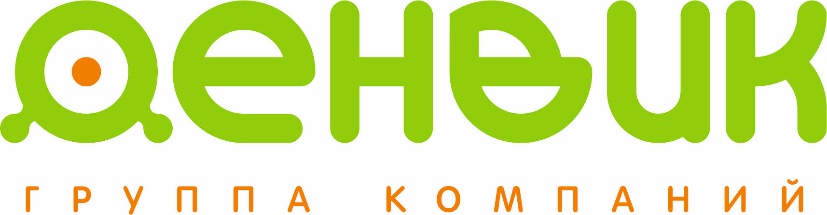 Подробнее о «Нанесение КМ»
Процесс нанесения кодов маркировки самый важный во всей системе «Честный знак».
Наносить DataMatrix можно несколькими способами: сканируя GTIN товара, используя временные коды маркировки, и просто выбирая нужный товар из списка на экране мобильного устройства. Итог один - в результате происходит печать КМ, который затем наклеивается на коробку с товаром.

Подробности: https://www.cleverence.ru/software/functions/69022/
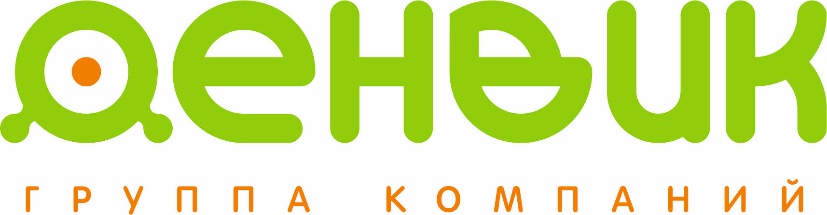 Подробнее о «Ввод КМ в оборот»
Просто так наклеенный код маркировки считается недействительным.
Нужно подать отчет о нанесении КМ в систему ГИС МТ, прямо с мобильного устройства или через учетную систему. Данная операция называется «Ввод в оборот», и только после нее товары разрешены к обороту (продажа, возврат, списание).


Подробности: https://www.cleverence.ru/software/functions/69024/
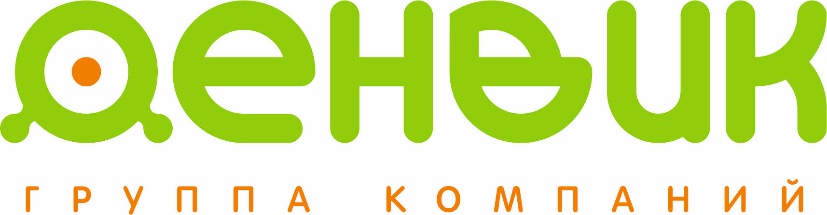 Подробнее о «Агрегация, переагрегация, разагрегация»
Автоматизация упаковки отдельных единиц товара в коробки и коробок в палету с помощью ТСД.
Актуальная информация о КМ, коробках и палетах всегда хранится в базе данных «Кировки» и обновляется с завершением документа агрегации на ТСД.
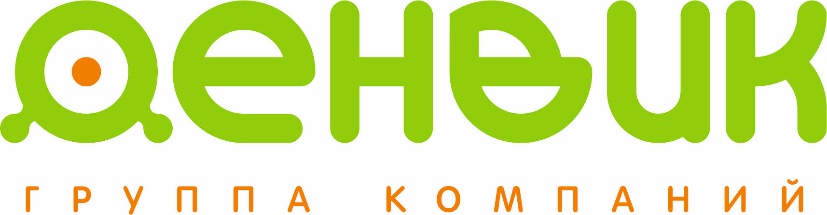 Подробнее о «Отгрузка»
Отгружаются только те упаковки, которые ранее были агрегированы. Отгрузка производится путем сканирования кода на транспортной упаковке, без сканирования товара внутри.
После завершения документа на ТСД, в него автоматически переносится информация о всех отгружаемых КМ, которые содержатся в отсканированных транспортных упаковках.
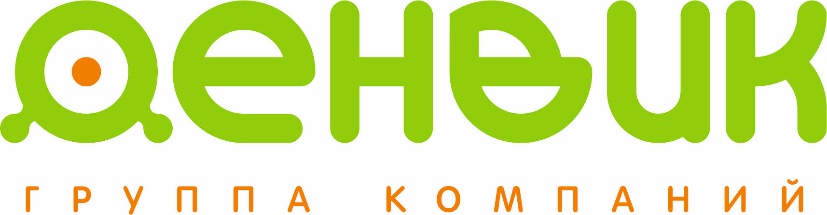 Варианты и стоимость  основных лицензий
Кировка «КЛЕИМ КОДЫ» НА ОСТАТКИ ПО УПРОЩЕННОЙ СХЕМЕ для самостоятельной интеграции с учетной системой, готовый обмен с «Маркировкой» (ГИС МТ и СУЗ) – 9945 р.
 подробнее о лицензии : https://www.cleverence.ru/software/licenses/KRVS-NIL/
- Кировка «КЛЕИМ КОДЫ» ОНЛАЙН для самостоятельной интеграции с конфигурацией на базе «1С:Предприятия 8.3», готовый обмен с «Маркировкой» (ГИС МТ и СУЗ) – 24945 р.
Подробнее о лицензии https://www.cleverence.ru/software/licenses/KRVNE-1C83/
- Кировка «ЗАРУБЕЖНЫЙ СКЛАД» для самостоятельной интеграции с конфигурацией на базе «1С:Предприятия 8.3», готовый обмен с «Маркировкой» (ГИС МТ и СУЗ) – 71175 р.
Подробнее о лицензии : https://www.cleverence.ru/software/licenses/KRVWE-1C83/
Все лицензии тут: https://www.cleverence.ru/software/mobile-smarts/KRV/?filter_license=1#licenses
Сравнение функционала лицензии: https://www.cleverence.ru/software/mobile-smarts/KRV/?filter_license=1#licenses
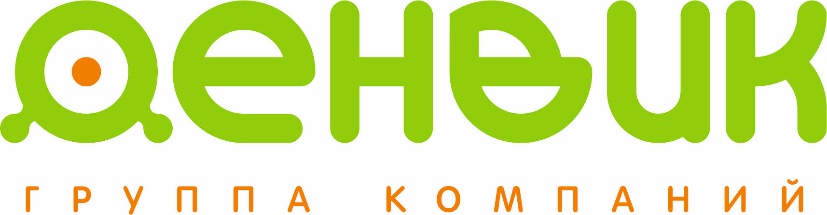 Услуги по внедрению и адаптации решения
- Удаленная установка дистрибутива с сайта на ПК
- Установка программы на ТСД
- Подключение и настройка сервера базы данных
- Обучение пользователей
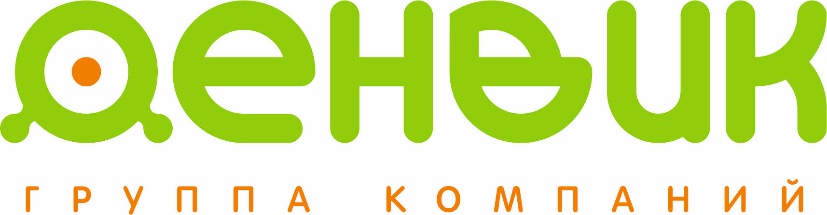 Итоги
Рекомендуем посмотреть ролик на тему производства обуви в Китае и пример использования нашего программного обеспечения:







 
https://www.youtube.com/channel/UCtrUETzqfJZrURbup2ufocw
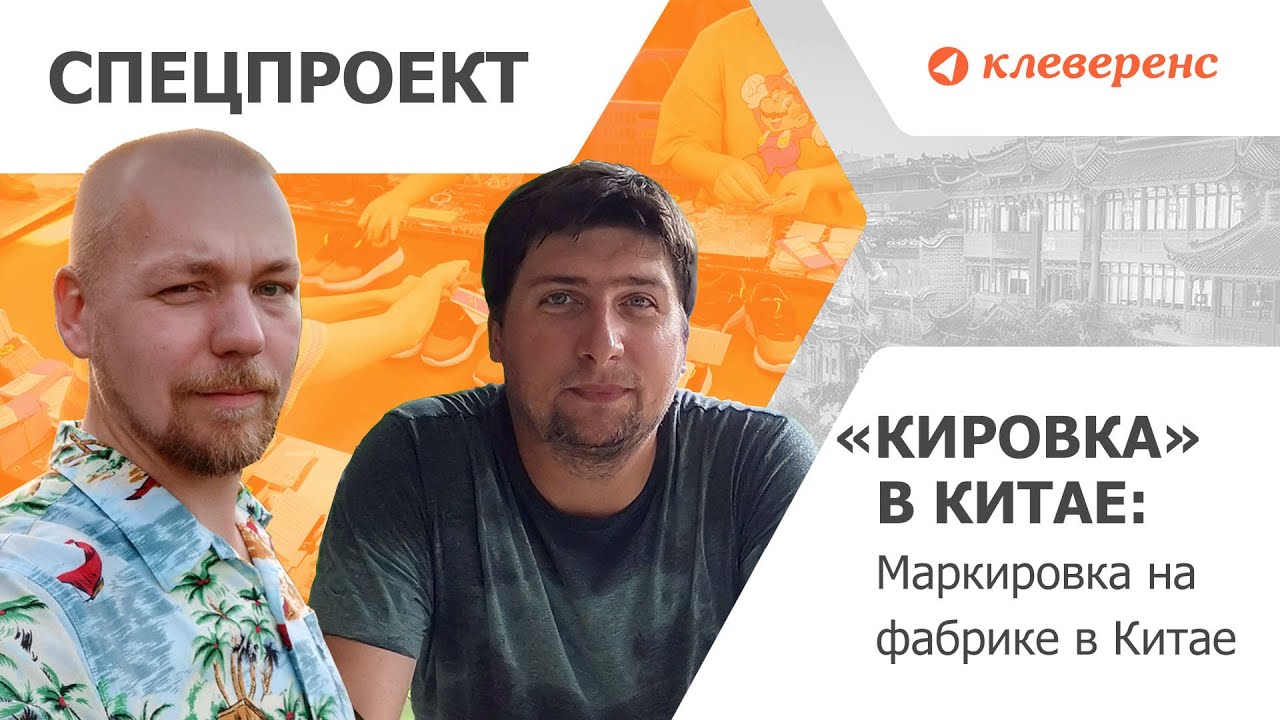 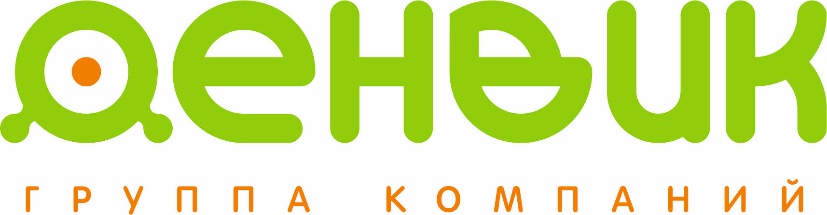 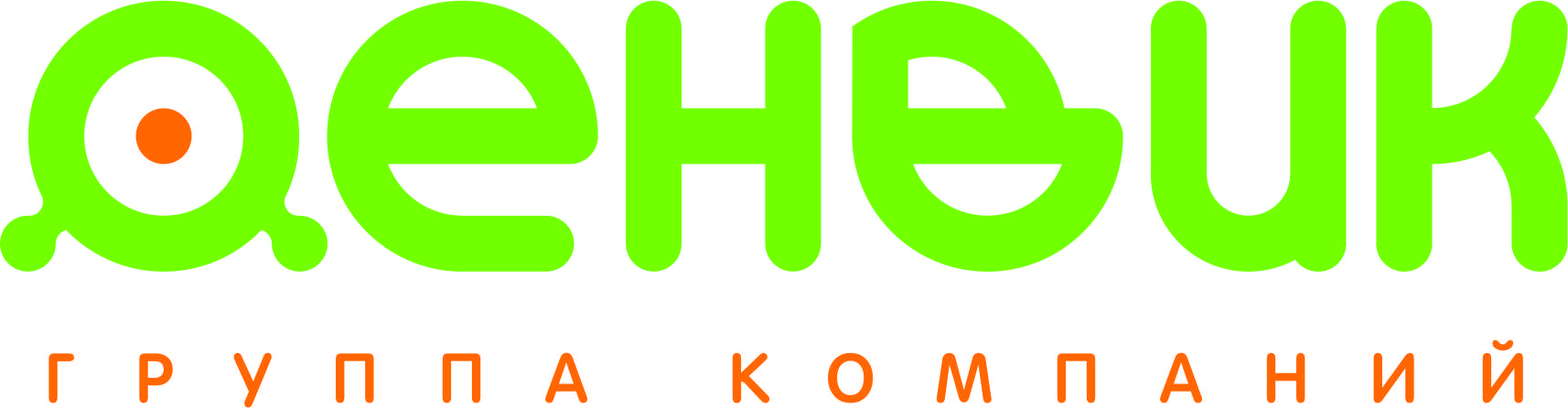 Менеджер отдела продаж компании ДЕНВИК 
г. Киров, Октябрьский пр-т, 104. Офис 612 Моб. +7 (922) 901-36-22 
Тел. +7 (8332) 211 – 711, доб.301 
E-mail: eremin@denvic.ru 
Сайт: www.denvic.ru